“All Scripture   is…Profitable”
2 Timothy 3:16
1 & 2 Chronicles
Book of Chronicles
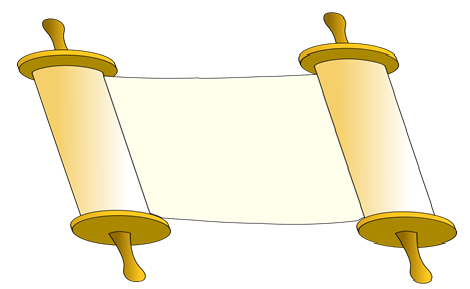 Hebrew
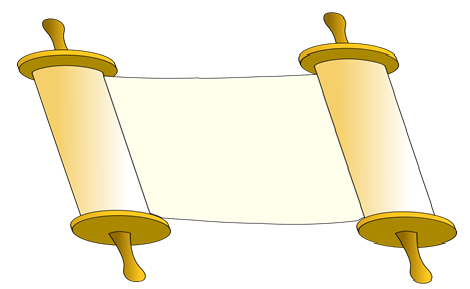 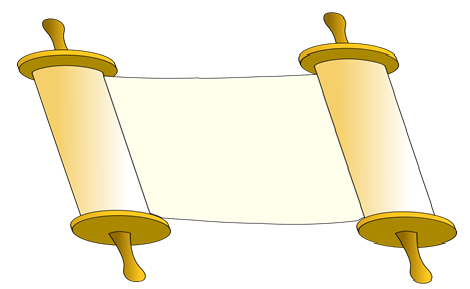 Greek
Greek
1 & 2 Chronicles
Reasons we can fail to profit from Chronicles:
1.) Misunderstandings about the genre
2.) Not knowing how to study it 
3.) Not knowing the historical context of the original audience
1.) Misunderstandings about the genre
Not just history for the sake of history
Acts 7- Stephen’s speech
Joseph rejected 
Moses rejected in Egypt
Moses rejected in wilderness
Prophets rejected
The law rejected
Jesus rejected
Holy Spirit rejected

Stephen rejected
1.) Misunderstandings about the genre
Not just history for the sake of history
It’s selective history
The author had a unique purpose in mind
2.) Not knowing how to study it
The Law		          The Prophets		         The Writings
Genesis
Exodus
Leviticus
Numbers
Deuteronomy
Joshua
Judges
Samuel
Kings
Isaiah
Jeremiah
Ezekiel
The Twelve (minor prophets)
Psalms
Proverbs
Job
Song of Solomon
Ruth
Lamentations
Esther
Ecclesiastes
Daniel
Ezra-Nehemiah
Chronicles
2.) Not knowing how to study it
We often study it: 
In conjunction with Samuel & Kings
As an encyclopedia/ separate stories 
Without thinking of the big picture of the book
3.) Not knowing the context of the audience
420-400 BC
Jews who had returned from exile
1 & 2 Chronicles
Hope/Encouragement 
God’s faithfulness
God’s community/people/nation
Worship
Repentance
Blessings/Glory
The King (David’s offspring)